Üben macht gescheit!
1
Übungsart:
Titel:

Quelle:
Satzpaare
Zug
Siegbert Rudolph
Bedienungshinweise:
Mit einem Klick geht es immer einen Schritt weiter.
Die Buttons sind für Sprünge auf bestimmte Seiten.
Präsentation starten: F5
Präsentation verlassen: ESC
Nächste Folie
C:\Users\Master\OneDrive\A - Übungen\Klasse 5\Besondere Übungen\Satzpaare - Zug.pptx - Seite 1
Welche Sätze passen zusammen?
Klick auf den passenden Satz unten!
2
2
Im Januar hatte der Intercity von Berlin nach Bremen oft eine Stunde Verspätung.
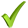 Die Reisenden im Zug waren über die Verspätung verärgert.
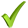 Aber gefroren hat niemand im Zug.
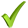 Bei der Bundesbahn überlegt man, wie man das Problem vermeiden könnte.
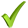 Bei der Deutschen Bahn gibt es im Winter immer wieder Probleme.
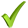 Jetzt hofft man bei der Deutschen Bahn auf den Sommer.
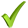 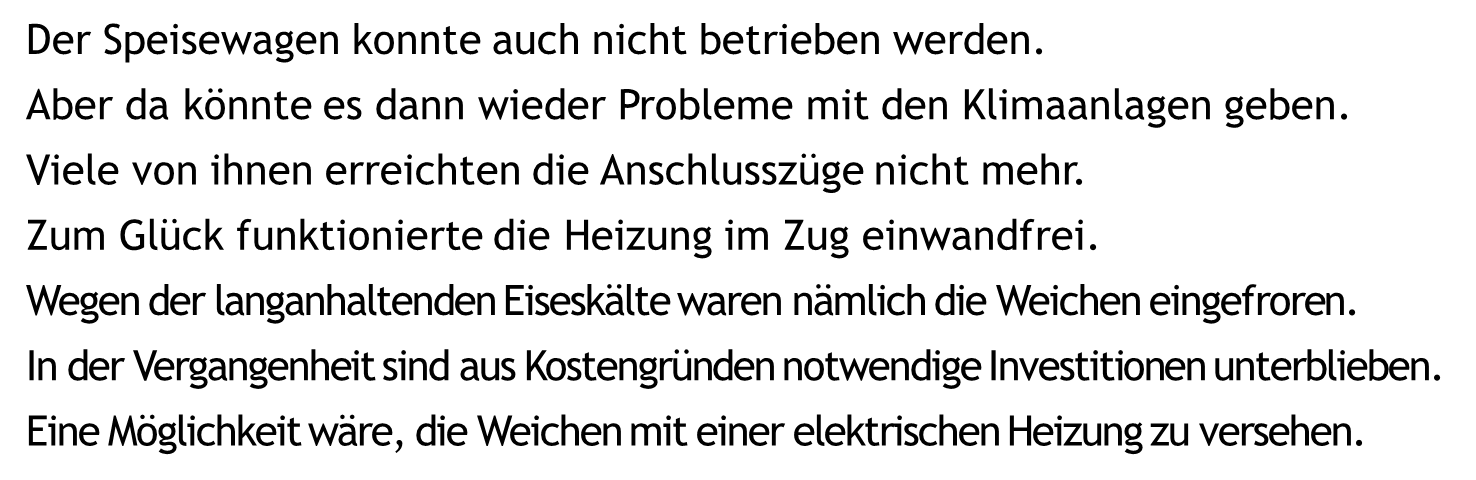 6
2
3
1
5
4
Vorherige Seite
Nächste Seite
C:\Users\Master\OneDrive\A - Übungen\Klasse 5\Besondere Übungen\Satzpaare - Zug.pptx - Seite 2
Üben macht gescheit!
3
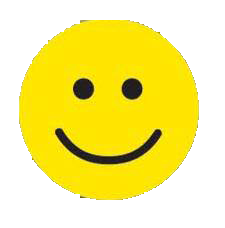 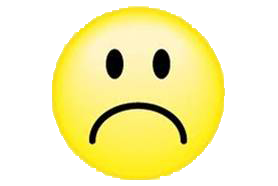 Hurra, wieder ein Stück weiter!
C:\Users\Master\OneDrive\A - Übungen\Klasse 5\Besondere Übungen\Satzpaare - Zug.pptx - Seite 3